Negociación Colectiva 2018
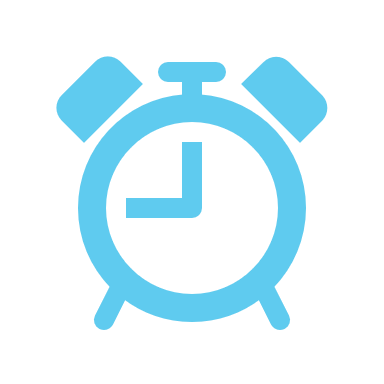 Sindicato Nacional de Trabajadores Homecenter
FUERO NEGOCIACION COLECTIVA
Articulo 309 del C. del T.
Los trabajadores afiliados a la organización sindical involucrada en una negociación colectiva reglada gozarán del fuero establecido en la legislación vigente desde los diez días anteriores a la presentación de un proyecto de contrato colectivo hasta treinta días después de la suscripción de este último, o de la fecha de notificación a las partes del fallo arbitral que se hubiere dictado.
Por consiguiente, dependiendo de cuando sea presentado el proyecto el fuero se iniciará entre el 27 de Agosto de 2018.
Cronograma Negociación Colectiva 2016Sindicato Nacional de Trabajadores Homecenter
RESPUESTA DEL EMPLEADOR:
OBSERVACIONES LEGALES
REUNIONES DE LAS COMISIONES NEGOCIADORAS
ENTREGA DE LA ÚLTIMA OFERTA  DEL EMPLEADOR
VOTACIÓN DE LA ÚLTIMA OFERTA DEL EMPLEADOR